Der Sportler in Verein und Verband im ProfifußballRechtlicher Rahmen – Anforderungen an die Vertragsgestaltung
von Rechtsanwalt Prof. Dr. Markus Buchberger
Ausgangslage
Lizenzvertrag
Verbandsrecht
CLUB
VERBÄNDE
Arbeitsvertrag
Verbandsrecht
Arbeitsrecht
Lizenzvertrag
Verbandsrecht
PROFI
Phasen
Phase 1: Anbahnung von Arbeitsvertrag und Lizenzvertrag


Phase 2: Laufendes Vertragsverhältnis


Phase 3: Beendigung Vertragsverhältnis
Phase 1: Anbahnung von Arbeitsvertrag und Lizenzvertrag
Vermittlung und Beratung des Arbeitsvertrages nur durch 
lizenzierte FIFA-Player´s Agents
Rechtsanwälte
Familienangehörige Eltern, Geschwister, Ehepartner
so Art. 2 Ziff. 2; 4 Ziff.1 FIFA Reglement Spielervermittler
http://de.fifa.com/mm/document/affederation/administration/51/55/18/playersagents_de_32512.pdf

Lizenzerteilung Verband an Spieler nur mit Nachweis der Sporttauglichkeit 
	nach einer vorgeschriebenen ärztlichen Untersuchung auf orthopädischem und kardiologisch-internistischem Gebiet … wobei der Nachweis der Sporttauglichkeit vom Verein oder der Kapitalgesellschaft, vom beauftragten Arzt und vom Spieler gemeinsam zu unterzeichnen ist. 
	so § 2 Ziff. 4 LOS – Liga-Verband
	http://www.bundesliga.de/media/native/dfl/ligastatut/neue_lo/lizenzordnung_spieler_los.pdf
Die Gültigkeit eines Vertrags darf weder vom positiven Ergebnis einer medizinischen Untersuchung des Spielers noch von der Erteilung einer Arbeitsbewilligung abhängig gemacht werden
	so Art. 1; Art. 18 Ziff. 2 FIFA Reglement Status und Transfer von Spielern  http://de.fifa.com/mm/document/affederation/administration/01/27/64/30/regulationsstatusandtransfer2010_d.pdf
Vereine oder Kapitalgesellschaften, die einen Spieler verpflichten wollen, der noch bei einem anderen Verein oder einer Kapitalgesellschaft unter Vertrag steht, müssen den Verein oder die Kapitalgesellschaft vor der Aufnahme von Vertragsverhand-lungen schriftlich darüber informieren
	so § 5 Ziff. 1 LOS – Ligaverband
	http://www.bundesliga.de/media/native/dfl/ligastatut/neue_lo/lizenzordnung_spieler_los.pdf
Ein Spieler darf ohne Einverständnis seines bisherigen Vereins oder der Kapitalgesellschaft einen Vertrag mit einem Verein oder einer Kapitalgesellschaft nur abschließen, wenn sein Vertrag mit dem bisherigen Verein oder der Kapital-gesellschaft abgelaufen ist oder in den folgenden sechs Monaten ablaufen wird.
	so § 5 Ziff. 1 LOS – Ligaverband
	http://www.bundesliga.de/media/native/dfl/ligastatut/neue_lo/lizenzordnung_spieler_los.pdf
Verträge müssen nach Inkrafttreten eine Mindestlaufzeit bis zum Ende eines Spieljahres haben. Die Höchstlaufzeit eines Vertrages soll fünf Jahre nicht überschreiten.
	so § 5 Ziff. 1 LOS – Ligaverband
	http://www.bundesliga.de/media/native/dfl/ligastatut/neue_lo/lizenzordnung_spieler_los.pdf
Phase 2: Laufendes Vertragsverhältnis
Basis: i.d.R. Musterlizenzspielervertrag DFL

Typische Problemfelder

Beschäftigungspflicht des Clubs
Vertragsstrafen
Verwertung von Persönlichkeitsrechten außerhalb des Arbeitsverhältnisses
Prämienfortzahlung nach Verletzungen
Behandlungspflichten durch Clubärzte
Phase 3: Beendigung Vertragsverhältnis
wirksamer Zeitbefristung; § 14 Abs. 1 und 2 TzBfG
Schriftform; § 14 Abs. 3 TzBfG
	In der Praxis werden sehr häufig aus Praktikabilitätsgründen einerseits sowie der Unwissenheit über die 
	Anforderungen an die Schriftform andererseits befristete Arbeitsverträge erst nach Arbeitsaufnahme unterzeichnet - entweder im Laufe des ersten Arbeitstages oder sogar erst einige Zeit danach. Gem. Abs. 4 sind derlei nach Arbeitsaufnahme unterzeichnete Arbeitsverträge nach § 16 rechtsunwirksam befristet. (BAG, Urteil vom 01.12.2004)
Eigenart der Arbeitsleistung ?; § 14 Abs. 1 Ziff. 4 TzBfG
Wunsch des Arbeitnehmers, also Profis als in der Person liegender Grund; § 14 Abs. 1 Ziff. 6 TzBfG
weiterer Grund über den Katalog hinaus
auflösende Bedingung (z.B. Abstieg oder „Freigabeklausel“)
Ein solcher sachlicher Grund könne auch gerade darin liegen, dass die Vereinbarung dem Interesse des Arbeitnehmers entspreche. Es komme darauf an, ob der Arbeitnehmer den Vertrag auch ohne die auflösende Bedingung geschlossen hätte. (LAG Düsseldorf, Urteil vom 20.11.2008)
ordentliche Kündigung (i.d.R. ausgeschlossen); § 15 Abs. 3 TzBfG
außerordentliche Kündigung
Beispiel: Arbeitsvertrag Prince Tagoe – TSG 1899 Hoffenheim
Phase 1:
http://www.kicker.de/news/fussball/bundesliga/vereine/artikel/509958
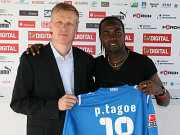 Beispiel: fristlose KündigungPrince Tagoe – TSG 1899 Hoffenheim
"Nach dem derzeitigen Stand der medizinischen Untersuchungen müssen wir leider davon ausgehen, dass Prince Tagoe die Spiellizenz entzogen wird", erklärte der Klub. 


	Phase 3: http://www.kicker.de/news/fussball/bundesliga/startseite/513070/artikel_Prince-Tagoe_Eine-fristlose-Kuendigung-und-die-Folgen.html
Ich sage nur ein Wort: „Vielen Dank“